Violence, Violent Protest & Terrorism
Key Question…

What do religious believers think about the use of violence to get a message across?
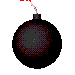 To begin…

Add information in the boxes around the picture.

There are correct answers to the questions about the picture, but consider what could be the answers. Try to give a variety of answers.
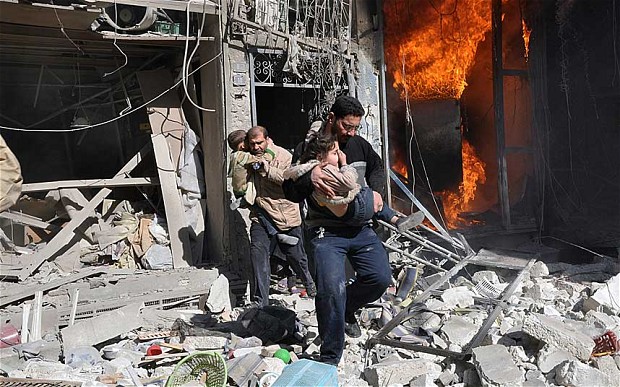 Violence, Violent Protest & Terrorism
Terrorism…

Explain an example of a  
      religious believer who has 
      used peaceful protest to 
      achieve his aims.

Explain what terrorism is and   
      give two examples of terrorist  
      actions.

Why would Christians and 
      Buddhists not agree with 
      terrorism?
Protest…

Briefly explain the UK law on 
      protest.
Would religious believers agree  
      with what happened after the 
      killing of Mark Duggan  
     (Tottenham man killed by the 
     police). Explain different points 
     of view.
Note down the definitions for  
      the key terms on your key terms  
      sheet.
Violence, Violent Protest & Terrorism
and finally…

Explain two contrasting beliefs in contemporary British society about whether it is right to fight in a war. (4 marks). 

Explain two religious beliefs about the right to protest. Refer to scripture or sacred writings in your answer. (5 marks).

Give an example of a war Christians would be prepared to fight in. Give reasons specific to the example you have given.
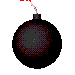